Vendredi 5 juin séance 2 CM2
Calcul mental
Additionner en ligne
Calcule  0,7 + 9 + 0,3
[Speaker Notes: Partage équitable  - autant chacun]
Calcule  1,2 + 27,9 + 0,8
[Speaker Notes: Partage équitable  - autant chacun]
Calcule  3,5 + 12,8 + 4,5
[Speaker Notes: Partage équitable  - autant chacun]
Calcule  4,47 + 5,53 + 120
[Speaker Notes: Partage équitable  - autant chacun]
Calcule  8,4 + 2,5 + 1,6
[Speaker Notes: Partage équitable  - autant chacun]
Le quiz du jour
De 2,5 pour aller à 3 ?
[Speaker Notes: 72]
Le quiz du jour
De 2,5 pour aller à 3 ?
[Speaker Notes: 72]
Le quiz du jour
De 9,25 pour aller à 10 ?
[Speaker Notes: 72]
Le quiz du jour
De 9,25 pour aller à 10 ?
[Speaker Notes: 72]
Le quiz du jour
De 3,6 pour aller à 4 ?
[Speaker Notes: 72]
Le quiz du jour
De 3,6 pour aller à 4 ?
[Speaker Notes: 72]
Nombres
Les grands nombres
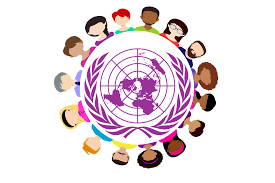 Ecrire les grands nombres
La population mondiale devrait atteindre plus de neuf-milliards en 2050.

Écris ce nombre en chiffres [nombre dicté].
Décomposer un nombre
Décompose le nombre comme dans l’exemple.
654 784 000 000 = 654 milliards 784 millions
12 402 304 087 =
Composer un nombre
Quel nombre a été décomposé?
8 000 000 000 + 432 000 + 475 =
Ordonner les grands nombres
Place ces nombres pour qu’ils soient rangés dans l’ordre croissant.
-
2 004 899
3 011 000
9 989
3 001 000
-
-
9 008 775
10 336
2 005 456
Problèmes
Problèmes relevant de la proportionnalité
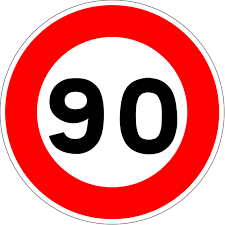 Limitation de vitesse
En respectant les limitations de vitesse et en roulant à vitesse constante, Tanguy parcourt 180 km en 2 heures.
Combien parcourt-il en 3 heures ?
180 : 2 = 90
90 x 3 = 270
En 3 heures Tanguy parcourt 270 km.
À RETENIR
Pour trouver le nombre de km en 3 heures, je peux chercher le nombre de km en une heure. J’utilise le retour à l’unité.
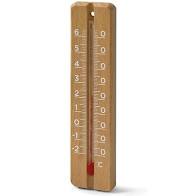 Situation de proportionnalité ou pas?
Ce matin, à 10h, la température extérieure était de 18°C. 
Ce soir, à 20h, elle est de 12°C.
Est-ce que la température extérieure est proportionnelle à l’heure?
Faux
La température n’est pas proportionnelle à l’heure.
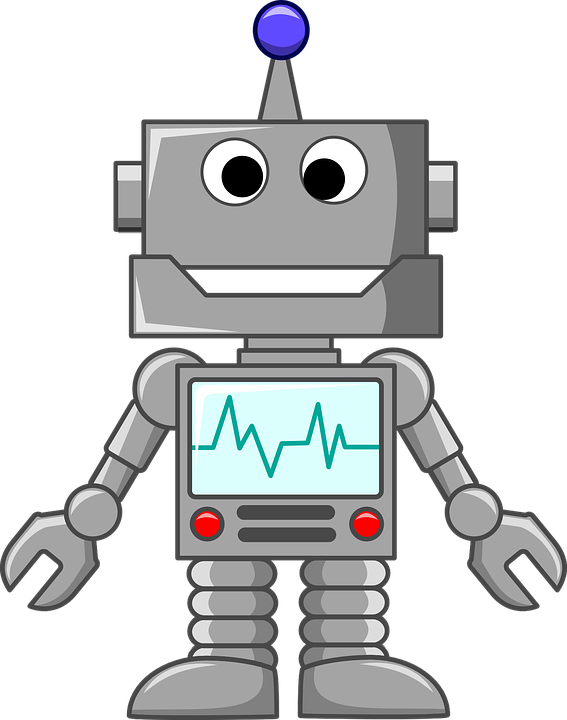 Le robot
En 5 heures un robot parcourt 10 km. 
Combien de km parcourt-il en 2 heures ?
À RETENIR
Pour trouver le nombre de km en 2 heures, je peux chercher le nombre de km en une heure. J’utilise le retour à l’unité.
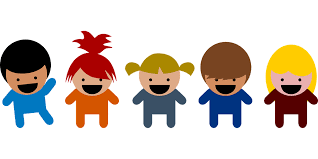 La garderie
À la garderie, il faut prévoir 80 centilitres de lait pour 5 enfants. Combien faut-il prévoir de centilitres pour 3 enfants ?
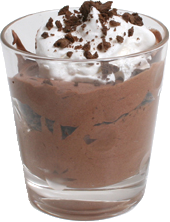 La mousse au chocolat
Il faut  6 œufs pour préparer une mousse au chocolat pour 10 personnes. 

Combien dois-je prévoir d’œufs si je veux faire cette mousse au chocolat pour 15 personnes ?
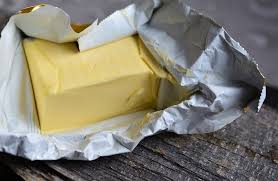 Le beurre
Avec 220 L de lait, on peut fabriquer 10 kg de beurre. 
Combien faut-il de litres de lait pour fabriquer 6 kg de beurre?